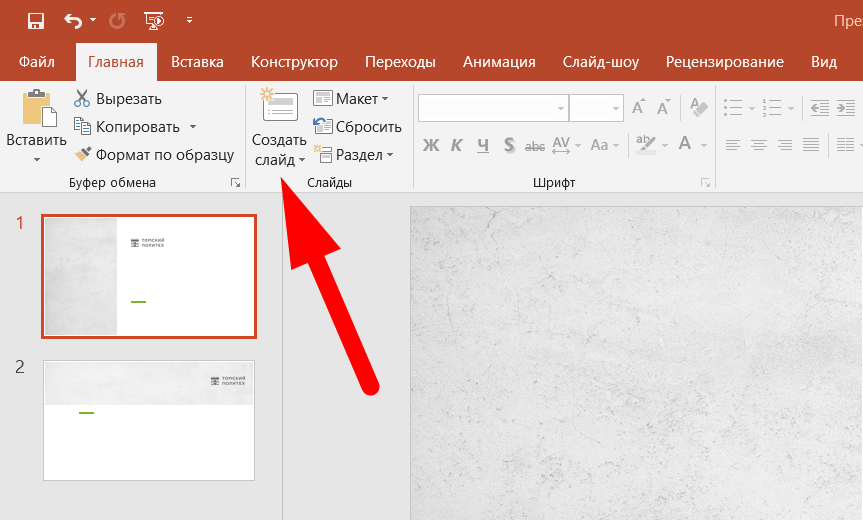 Выберите необходимую форму слайда